Derecho a la Educación de Calidad para todas las personas
Desde el principio…
La educación para promover la dignidad de todas las personas ha sido siempre considerada una tarea de vital importancia  para la Compañía de Jesús. 
Inspirados en el Magis ignaciano, jesuitas y miles de colaboradores ofrecen una educación de calidad en sus centros educativos y dedican especial atención a los más desfavorecidos, a través de múltiples iniciativas en el mundo.
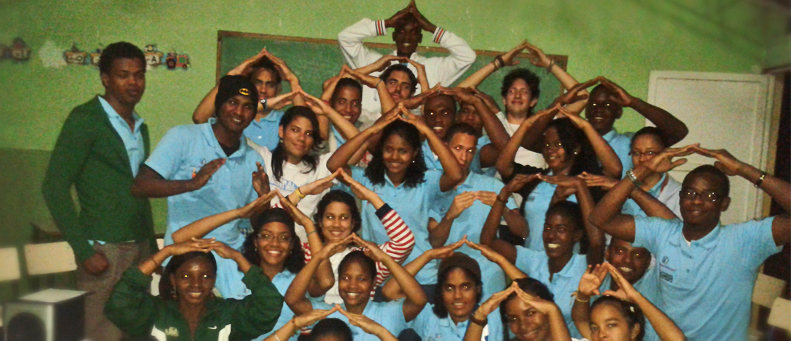 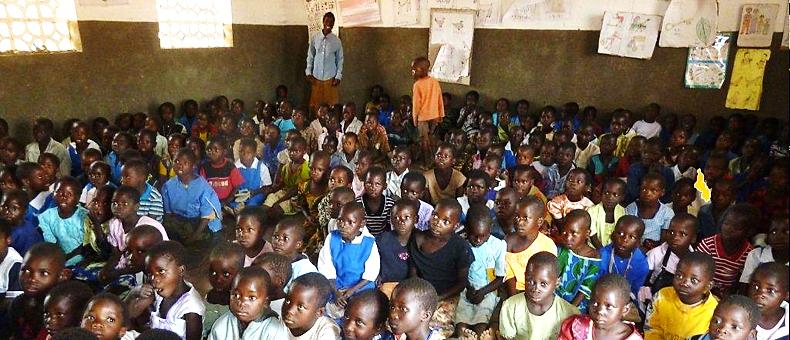 Todavía hay muchos grupos de personas excluidas del derecho a la educación, y gran número de los que asisten a centros escolares no la reciben con la calidad requerida.
Por ello, varias organizaciones jesuitas nos hemos unido para trabajar por los cambios que aseguren una mejor educación para todos en todo el mundo.
Una mirada al mundo*
2.200 millones de personas viven en situaciones de pobreza y de ellos alrededor de 1.000 millones en extrema pobreza. 
58 millones de niños y  63 millones de adolescentes no tienen acceso a la escuela o la han abandonado.
751 millones de jóvenes mayores de 15 años y adultos en el mundo no saben leer ni escribir, siendo dos tercios de ellos mujeres. 
Los jóvenes y adultos son los que menos oportunidades tienen para ejercer su derecho a la educación que no recibieron cuando niños y la que requieren para su desarrollo pleno a lo largo de su vida.
*NOTA:  Es interesante, si así se considera oportuno, ampliar la información sobre el contexto donde se encuentre. Ejemplo: Una mirada al mundo (II): Latinoamérica y El Caribe.
3,8 millones de niños en edad de primaria y 2,8 millones de adolescentes en edad de cursar los tres primeros años de la secundaria no tienen acceso a la escuela o la han abandonado.
Una mirada al mundo
Se niega el derecho en el acceso
Las personas que no reciben educación son privadas de la oportunidad de vivir con dignidad, así como de salir de la situación de pobreza en la que viven. 
Las más afectadas pertenecen a los grupos  más vulnerables de la sociedad: comunidades rurales, pueblos indígenas, niñas y mujeres, migrantes y refugiados, personas con discapacidades, las privadas de libertad, jóvenes y adultos analfabetas y las personas más mayores.
Una mirada al mundo
Se niega el derecho a una educación de calidad
La educación de baja calidad debida a profesores mal pagados, infraestructuras inadecuadas, contenidos educativos irrelevantes o sistemas administrativos ineficientes conlleva que muchas personas no alcancen las habilidades mínimas necesarias para llevar una vida digna en el contexto actual global.
La dignidad de los excluidos
DESARROLLO HUMANO
DIGNIDAD
PARTICIPACIÓN ECONÓMICA Y POLÍTICA
EDUCACIÓN =
La falta de educación perpetúa la pobreza hereditaria. 
La educación de baja calidad daña no solo a los individuos sino a grupos y clases sociales completas. 
La educación de calidad para todos y todas  posibilita el desarrollo humano, la dignidad de las personas y su participación económica y política.
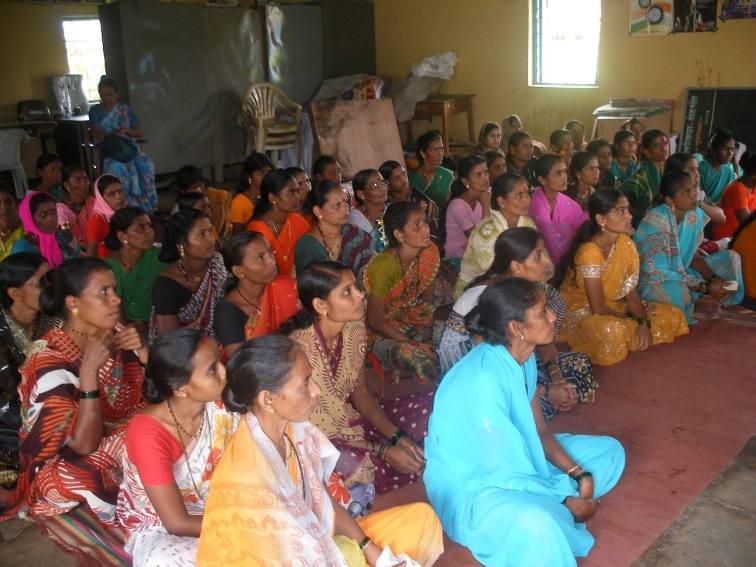 Nuestra Misión
Nos declaramos en solidaridad con aquellos que han sido privados de su derecho a la educación.
La aprobación de la Compañía de Jesús no hace mención a la educación, pero pronto los jesuitas se dieron cuenta de su importancia para la misión apostólica. Hoy existen cerca de 3 millones de estudiantes en instituciones de la Compañía alrededor del mundo.



Todas nuestras comunidades educativas deben comprometerse  a defender el derecho a la educación para todas las personas ya que no sólo  somos  responsables de nuestros centros sino  que además somos  parte del conjunto del sistema educativo, nacional y global.
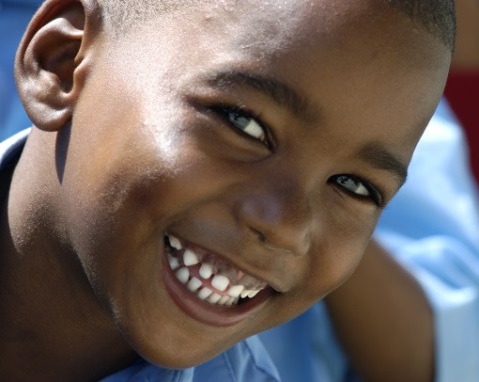 Personas conscientes, co-responsables del mundo, que reconocen la dignidad del otro y actitud de autocrítica.
Proponemos una educación “para los demás” que forme….
Personas competentes capaces de aprender a aprender y de crear nuevo conocimiento útil para el progreso de la sociedad.
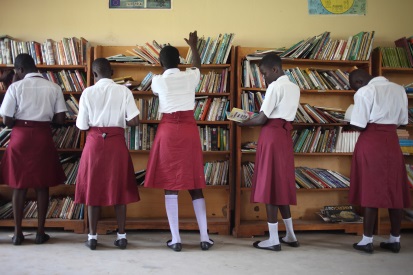 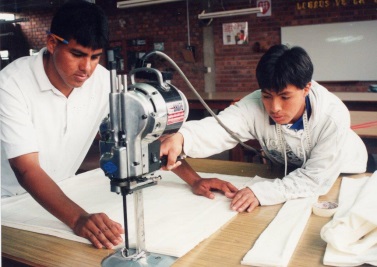 Personas compasivas, que identifican y afirman a los débiles y excluidos.
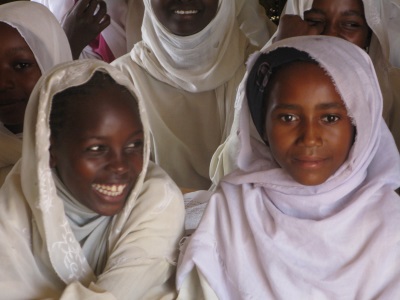 Personas comprometidas que entienden la política y la economía como medios que sirven a la dignidad humana, y asumen lo público con responsabilidad.
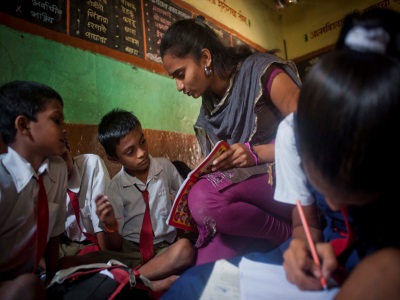 La educación es un Derecho Humano
La Declaración Universal de los Derechos Humanos de 1948 afirma que la educación es un derecho inalienable de todos los seres humanos. Pero no es solo un derecho…





No nos satisface la mera proclamación. 
Estamos comprometidos con trabajar para hacerlo una realidad en todos los pueblos y sociedades.
La educación es el derecho que permite a las personas acceder a otros derechos humanos y a disfrutar de libertades básicas
ESTADO
FAMILIA
SOCIEDAD
Responsabilidad Pública
Corresponsabilidad
Reconocerlo no es suficiente
DISPONIBILIDAD-  Existencia de instituciones educativas bien provisionadas, con suficientes puestos escolares.
ACCESIBILIDAD- La educación debe ser gratuita y accesible a todos en el área donde viven, sin discriminación.
ADAPTABILIDAD-  Pertinencia del currículo y la oferta educativa de acuerdo a contextos y poblaciones específicas. 
ACEPTABILIDAD-  Calidad de la educación asociada a las necesidades, intereses y expectativas de las diversas comunidades y poblaciones.
RESPONSABILIDAD- El gobierno, siendo el Estado el principal garante del derecho a la educación, debe rendir cuentas del estado de su cumplimiento.
Sentido, valores y calidad
El sistema educativo de cada país debe ser para todas las personas  y a lo largo de su vida, sin discriminación de ningún tipo debido a edad, raza, casta, clase social, lengua, cultura, religión o sexo.
Aspiramos a una educación conectada con la transformación de los países, que forme una población capaz de lograr su superación, con su creatividad, capacidades, valores y productividad.
Una educación que cultive el sentido ciudadano, basado en  la libertad personal, el pensamiento crítico, la solidaridad y la responsabilidad social y ecológica.
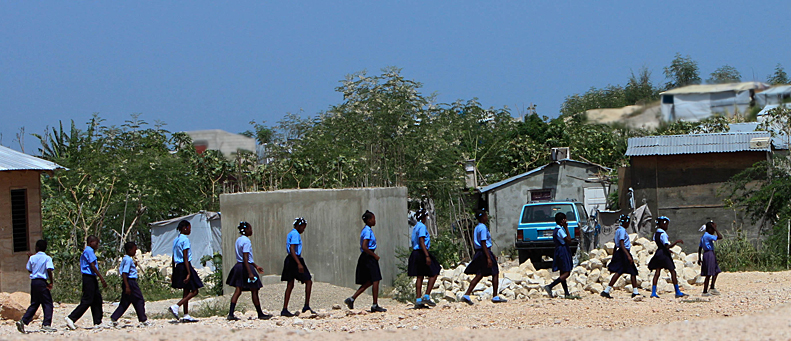 Algunos factores para lograr una educación de calidad para todas las personas
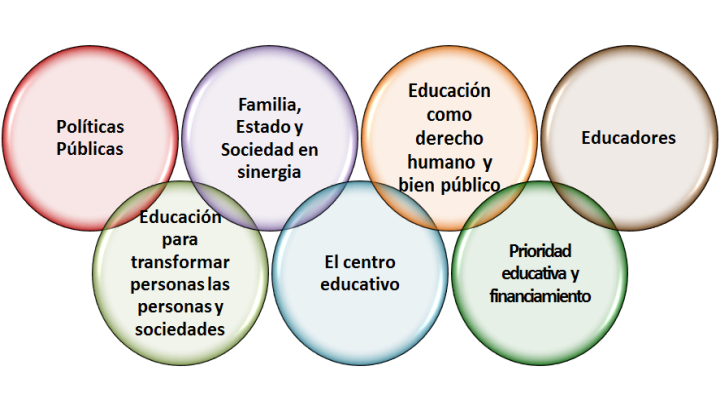 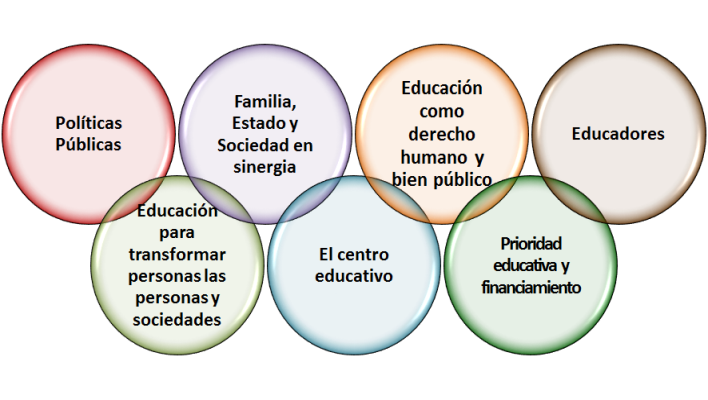 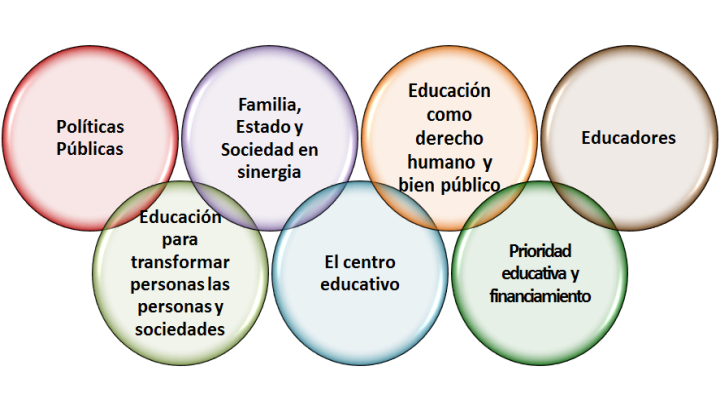 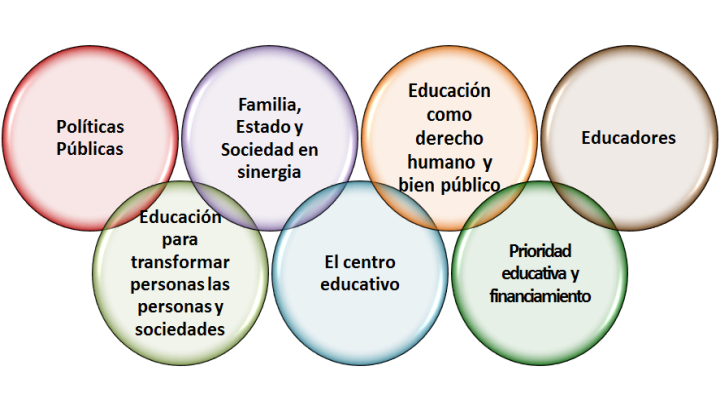 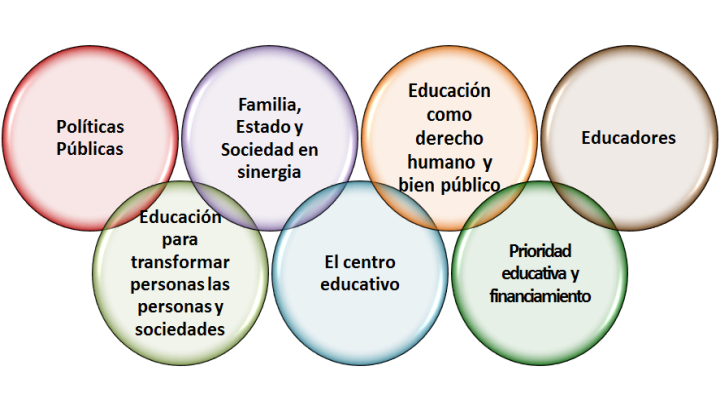 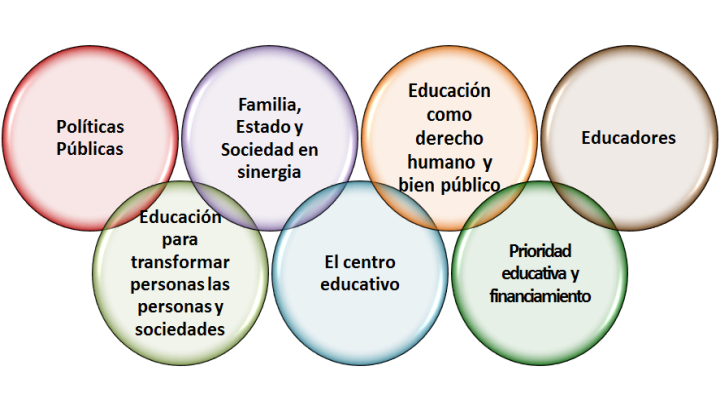 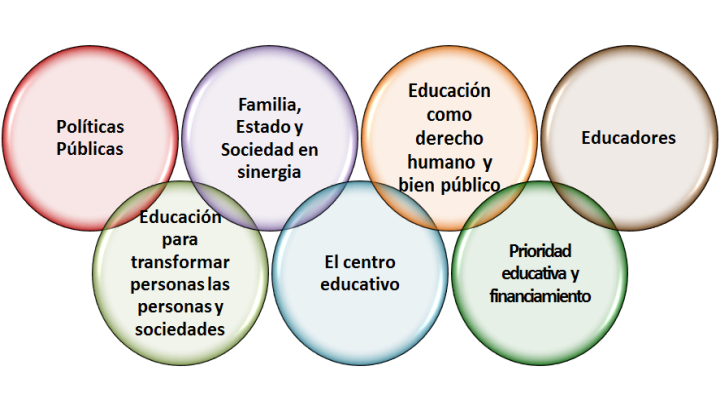 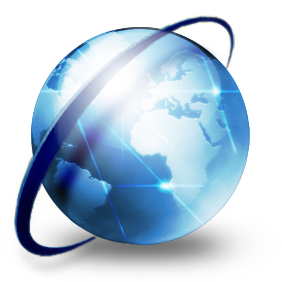 GIAN
“Global Ignatian Advocacy Network”
Somos un grupo de organizaciones Jesuitas, bajo el liderazgo del Secretariado para la Justicia Social y la Ecología (SJES), trabajando para mejorar la educación.
Con nuestra experiencia, influencia colectiva, recursos y potencial global, creemos que podemos producir impactos positivos en los cambios políticos y culturales necesarios para alcanzar una educación de calidad para todos.
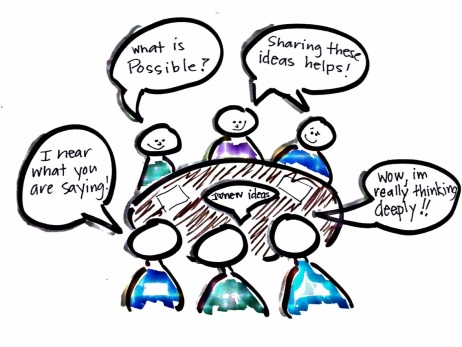 Guía para la reflexión
Durante la exposición, ¿qué te genera sentimientos de ilusión, esperanza…? ¿qué produce en ti desolación, desesperanza, preocupación…?

En tu provincia/zona/sector/institución, ¿qué está haciendo la Compañía para defender y promover el derecho a la educación con especial atención a las más excluidas?

¿Cuáles crees que deben ser las prioridades de la Compañía en el siglo XXI en el trabajo a favor del derecho a la educación, basadas en los criterios de mayor necesidad, mayor fruto y bien más universal, en el espíritu del compromiso con la justicia?
Guía para la reflexión (II)
Cómo puede crecer la Compañía, aprovechando su diversidad de apostolados, para actuar como un verdadero cuerpo apostólico en la defensa y promoción del derecho a la educación para las personas que se ven privadas de ella?

¿Cómo crees que tu provincia/zona/sector/institución puede colaborar en favor al derecho a la educación?
Tu aportación es muy importante para todos los que conformamos esta Red. Envíanos tus contribuciones a info@edujesuit.org y si quieres saber más sobre la Red sobre Educación no dudes en visitar  www.edujesuit.org
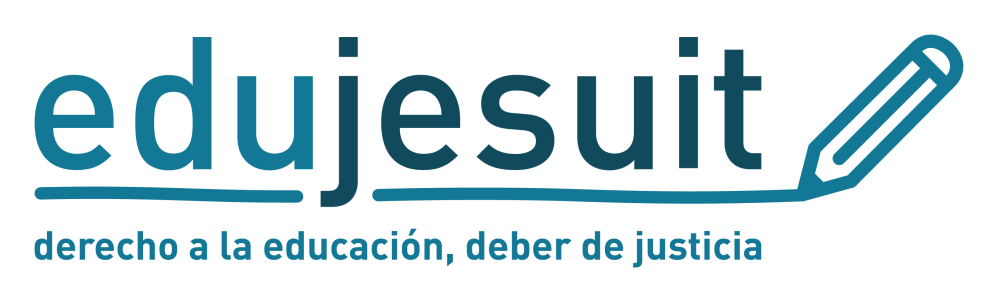